Memory and network stack tuning in Linux:
the story of highly loaded servers migration to fresh Linux distribution


Dmitry Samsonov
[Speaker Notes: Всем привет! Привет, админы!
надеюсь все передохнули, обсудили доклады и готовы к новой информации]
Dmitry Samsonov
Lead System Administrator at Odnoklassniki
Expertise:
Zabbix
CFEngine
Linux tuning
dmitry.samsonov@odnoklassniki.ru
https://www.linkedin.com/in/dmitrysamsonov
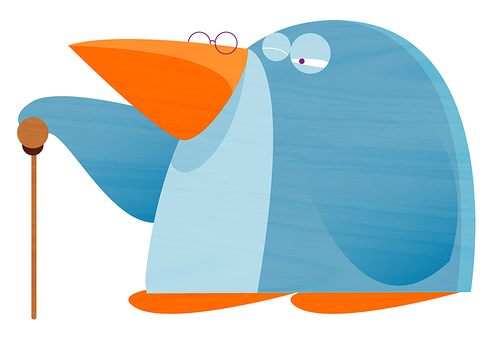 OpenSuSE 10.2
Release: 07.12.2006
End of life: 30.11.2008
CentOS 7
Release: 07.07.2014
End of life: 30.06.2024
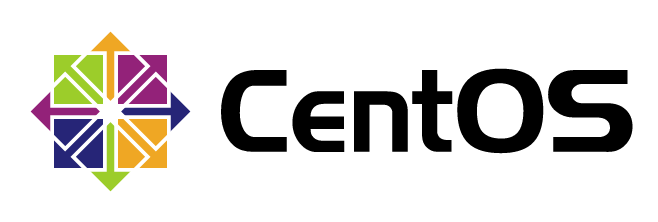 [Speaker Notes: В конце прошлого года мы начали переводить наши сервера со старого Opensuse на новый Centos, потому что обновлять пакеты своими силами становилось всё труднее, разработчики требовали новые версии приложений и библиотек, а безопасники пугали уязвимостями.]
Video distribution
4 x 10Gbit/s to users
2 x 10Gbit/s to storage
256GB RAM — in-memory cache
22 х 480GB SSD — SSD cache
2 х E5-2690 v2
[Speaker Notes: Благодаря качественному подготовительному процессу миграция пошла гладко и центос пополз по проду, пришла очередь серверов видео раздачи, самых мощных и нагруженным в проде
таких серверов у нас больше 40
после раскатки мы столкнулись с чередой проблем, так же заодно мы решили разобраться и с некоторыми старыми проблемами]
TOC
Memory
OOM killer
Swap
Network
Broken pipe
Network load distribution between CPU cores
SoftIRQ
[Speaker Notes: о том как мы их решали и заново открывали для себя линукс и будет мой доклад
Всего будет 5 частей - 2 про память и 3 про сеть. Итак, начнём.]
Memory
OOM killer
1. All the physical memory
20*PAGE_SIZE
21*PAGE_SIZE
22*PAGE_SIZE
23*PAGE_SIZE
24*PAGE_SIZE
25*PAGE_SIZE
26*PAGE_SIZE
27*PAGE_SIZE                    ...
28*PAGE_SIZE                    ...
29*PAGE_SIZE                    ...
210*PAGE_SIZE                   ...
3. Each zone
NODE 0 (CPU N0)
NODE 1 (CPU N1)
2. NODE 0 (only)
ZONE_NORMAL (4+GB)
ZONE_DMA32 (0-4GB)
ZONE_DMA (0-16MB)
[Speaker Notes: Ноды
Зоны
Чанки

память доступна приложениям не как 1 кусок, а как много кусков разного размера
сначала они большие, по мере выделения приложениям они режутся на более мелкие]
What is going on?
OOM killer, system CPU spikes!
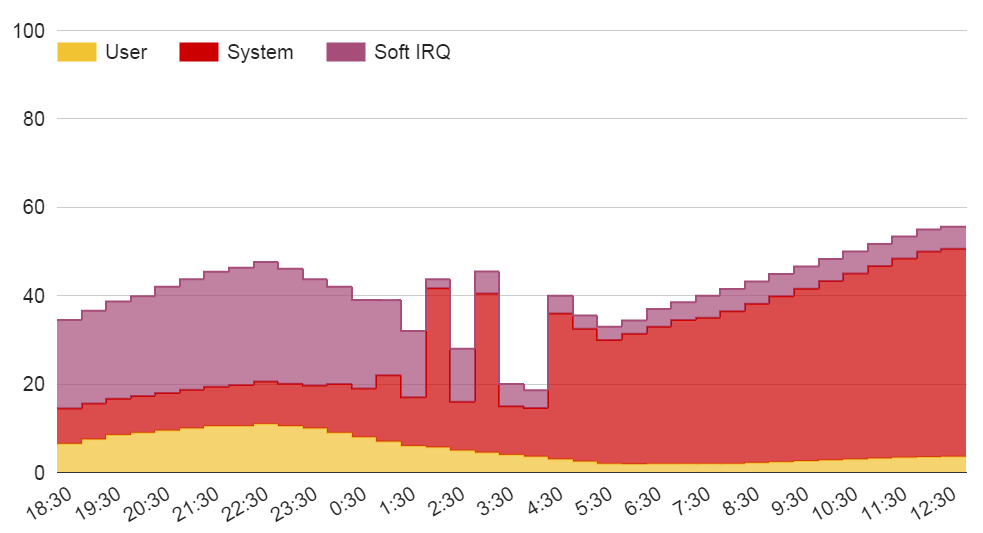 [Speaker Notes: 18:00 до 12:00
час пик, ночь]
Memory fragmentation
Memory after server has booted up


After some time

After some more time
[Speaker Notes: Фрагмантация есть всегда, но не всегда она мешает.]
Why this is happening?
Lack of free memory
Memory pressure
[Speaker Notes: Memory pressure - интенсивное использование памят
мы столкнулись с memory pressure]
What to do with fragmentation?
Increase vm.min_free_kbytes!
High/low/min watermark.
/proc/zoneinfo
Node 0, zone   Normal
  pages free     2020543
        min      1297238
        low      1621547
        high     1945857
[Speaker Notes: увеличивая шанс, что в ней будут свободными страницы нужного размера
уровень (watermark) при котором начинается reclaim и в случае неудачи compaction (дефрагментация памяти)
увеличивать пока проблемы не прекратятся, у нас 1Г, а по умолчанию высчитывает ядро по объёму памяти]
Current fragmentation status
/proc/buddyinfo
Node 0, zone      DMA      0      0      1      0  ...
Node 0, zone    DMA32   1147    980    813    450  ...
Node 0, zone   Normal  55014  15311   1173    120  ... 
Node 1, zone   Normal  70581  15309   2604    200  ...

...   2      1      1      0      1      1      3 
... 386    115     32     14      2      3      5 
...   5      0      0      0      0      0      0 
...  32      0      0      0      0      0      0
Why is it bad to increase min_free_kbytes?
Part of the memory min_free_kbytes-sized will not be available.
[Speaker Notes: ни приложение, ни ядром
даже под page cache
Был случай, когда спасло только min_free_kbytes =10Г]
Memory
Swap
What is going on?
40GB of free memory and vm.swappiness=0, but server is still swapping!
[Speaker Notes: Кроме фрагментации. 
Может просто тормозить, или опять же съедать system time, т.к. свободные страницы будут на другой ноде.


NUMA]
1. All the physical memory
20*PAGE_SIZE
21*PAGE_SIZE
22*PAGE_SIZE
23*PAGE_SIZE
24*PAGE_SIZE
25*PAGE_SIZE
26*PAGE_SIZE
27*PAGE_SIZE                    ...
28*PAGE_SIZE                    ...
29*PAGE_SIZE                    ...
210*PAGE_SIZE                   ...
3. Each zone
NODE 0 (CPU N0)
NODE 1 (CPU N1)
2. NODE 0 (only)
ZONE_NORMAL (4+GB)
ZONE_DMA32 (0-4GB)
ZONE_DMA (0-16MB)
[Speaker Notes: если хв и ос Numa-aware, то приложения будут получать память на той ноде на которой работают, будет выше cache hit и выше скорость]
Uneven memory usage between nodes
Free

Used
Free



Used
NODE 0
(CPU N0)
NODE 1
(CPU N1)
[Speaker Notes: у нас на серверах есть 1 большой tmpfs, который создаётс 1 тридом, поэтому в основном использовалась память одной ноды
при высоком memory pressure ядро может решить, что засвопить часть страниц лучше, чем мигрировать их между нодами]
Current usage by nodes
numastat -m <PID>
numastat -m
Node 0          Node 1           Total
       --------------- --------------- ---------------
MemFree       51707.00        23323.77        75030.77
...
[Speaker Notes: у нас на серверах есть 1 большой tmpfs, который создаётся 1 тридом, поэтому в основном использовалась память одной ноды]
What to do with NUMA?
Turn off NUMA

For the whole system (kernel parameter):
numa=off
Per process:
numactl —interleave=all <cmd>
Prepare application

Multithreading in all parts
Node affinity
[Speaker Notes: Многопоточность, что бы не было какого-то элемента приложения, который будет висеть на одной ноде и пороть работу всего приложегния.]
Network
[Speaker Notes: Про сеть с высокой пропускной способностью!]
What already had to be done
Ring buffer: ethtool -g/-G
Transmit queue length: ip link/ip link set <DEV> txqueuelen <PACKETS>
Receive queue length: net.core.netdev_max_backlog
Socket buffer: net.core.<rmem_default|rmem_max>
net.core.<wmem_default|wmem_max>
net.ipv4.<tcp_rmem|udp_rmem>
net.ipv4.<tcp_wmem|udp_wmem>
net.ipv4.udp_mem
Offload: ethtool -k/-K
Network
Broken pipe
What is going on?
Broken pipe errors background
In tcpdump - half-duplex close sequence.
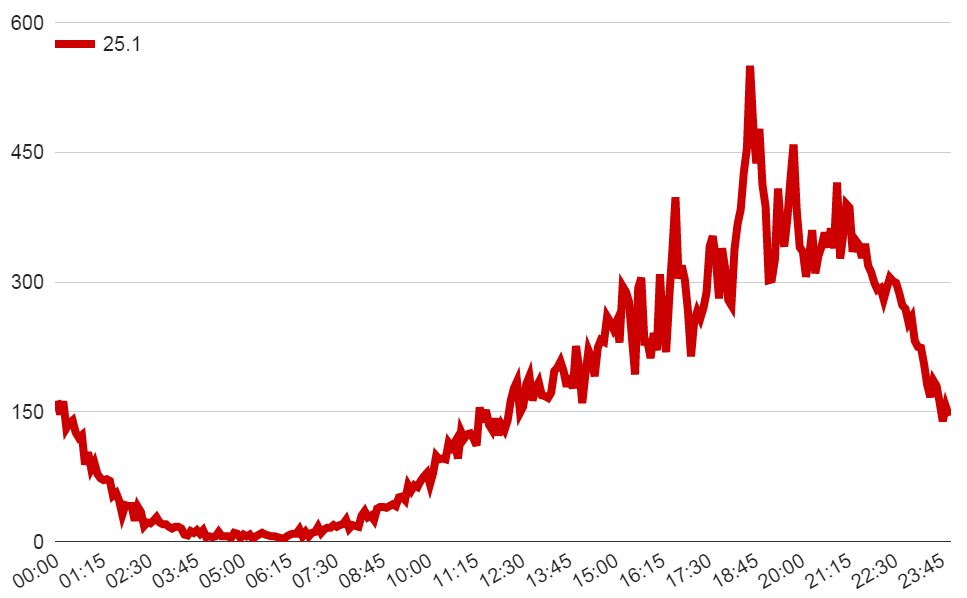 [Speaker Notes: Проблема была ДО centos
Первая сетевая проблема заключалась в фоне ошибок broken pipe.
По дампу трафика было видно, что клиенты, связь с которыми завершается ошибкой Broken pipe, пред этим совершают быстрое закрытие TCP соединения - half-duplex close sequence.
Почему это происходит?]
OOO
Out-of-order packet, i.e. packet with incorrect SEQuence number.
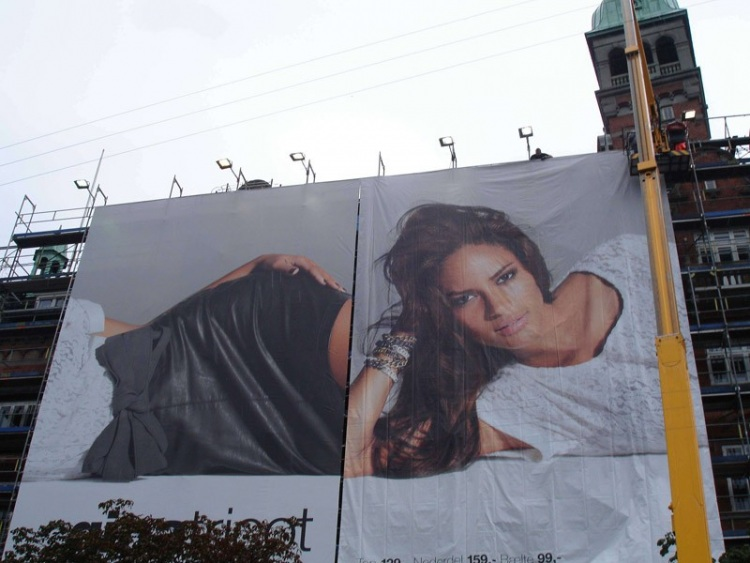 [Speaker Notes: Приводит к некорректному (для отправителя данных) закрытию соединения - half-duplex tcp close sequence, т.е. отправитель просто получит RST.
OOO, т.е. не тот SEQ.
это плохо, потому что retransmit]
What to do with OOO?
One connection packets by one route:
Same CPU core
Same network interface
Same NIC queue
Configuration:
Bind threads/processes to CPU cores
Bind NIC queues to CPU cores
Use RFS
[Speaker Notes: выбор очередей в карте
выбор интерфейсов в бонде (в обоих направлениях)
выбор ядра для очереди
выбор ядра для процесса/триды

про RFS будет дальше]
Before/after
Broken pipes per second per server
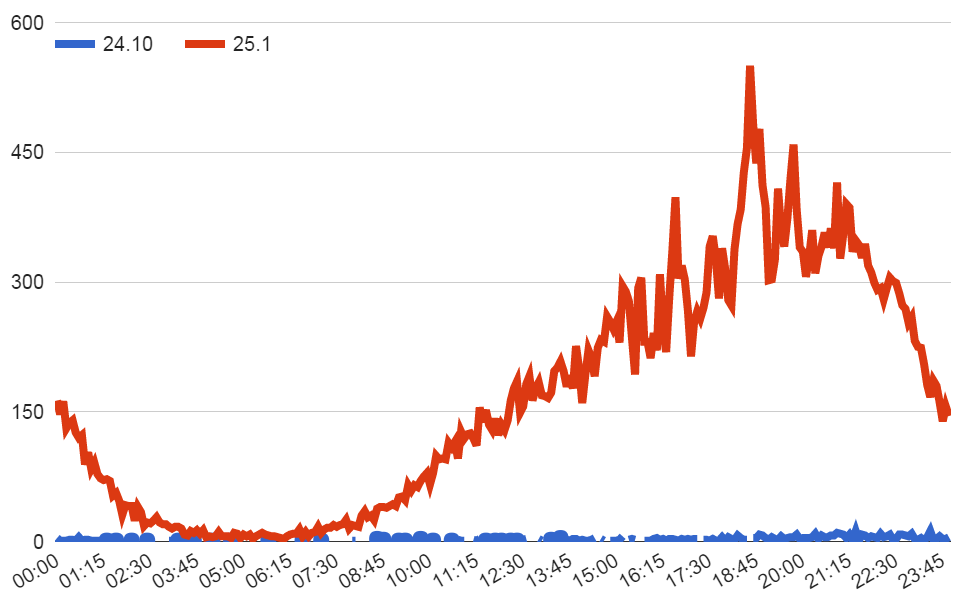 [Speaker Notes: результат]
Why is static binding bad?
Load distribution between CPU cores might be uneven
Network
Network load distribution between CPU cores
[Speaker Notes: Поиск в гугле по повышенной нагрузке на CPU0 возвращает от 50 тысяч до 150 тысяч страниц. Как вы думаете сколько по CPU1? До миллиона, но ни одного релевантного.]
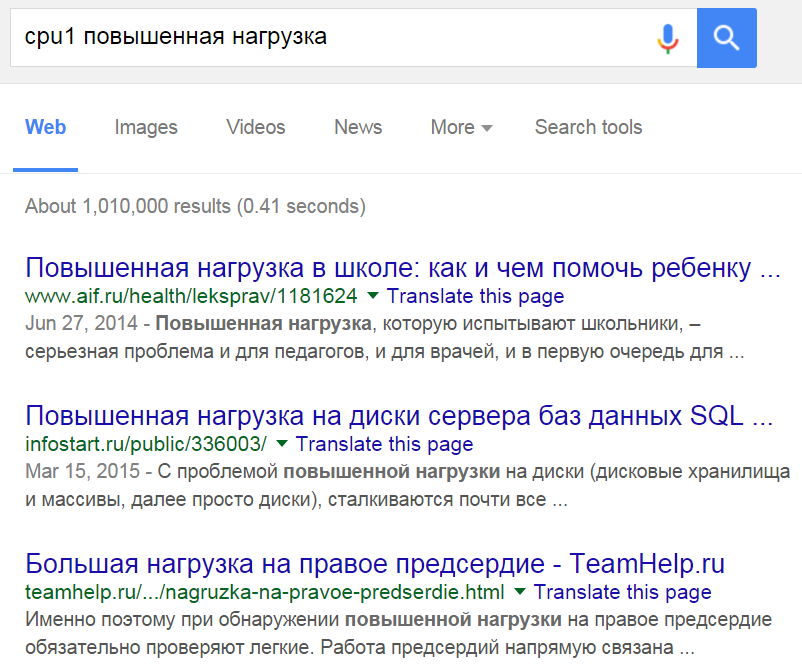 CPU0 utilization at 100%
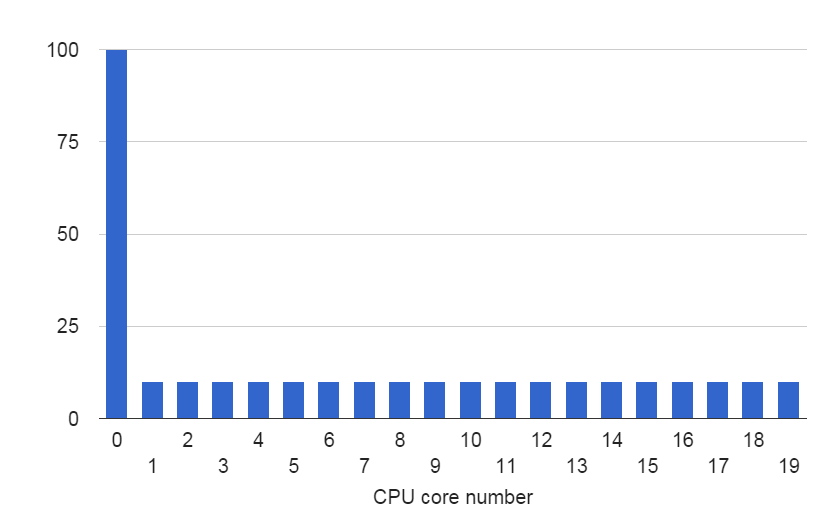 Why this is happening?
Single queue - turn on more:         ethtool -l/-L
Interrupts are not distributed:
dynamic distribution - launch irqbalance/irqd/birq
static distribution - configure RSS
[Speaker Notes: динамика распределяет неравномерно

строго говоря, динамическое распределение может быть полезным, когда важна latency, т.к. демоны учитывают NUMA и соблюдают локальность данных]
RSS
CPU

                                               RSS
10
11
12
0
1
2
3
4
5
6
7
8
9
eth0
Q0
Q1
Q2
Q3
Q4
Q5
Q6
Q7
Network
[Speaker Notes: Допустим мы это сделали CPU0 отпустило
Пропускная способность выросла, но вскоре опять упёрлись в нагрузку по другим ядрам]
CPU0-CPU7 utilization
at 100%
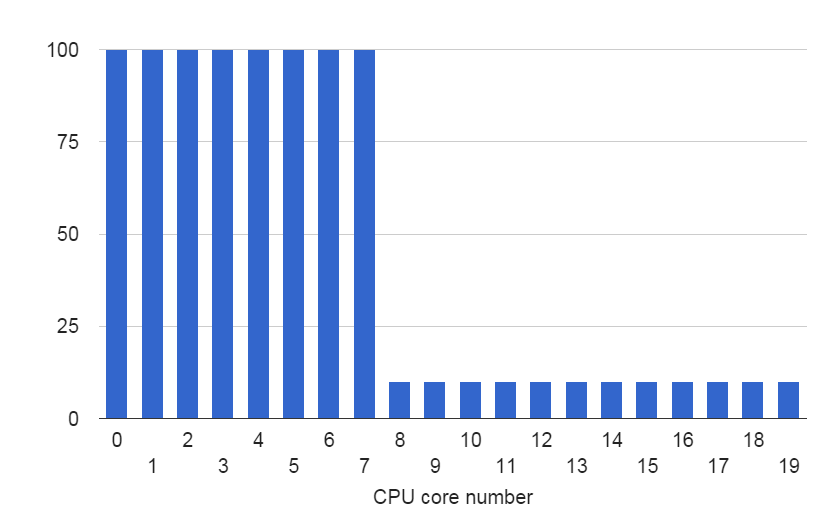 [Speaker Notes: статическое распределение через RSS]
We need more queues!
16 core utilization
at 100%
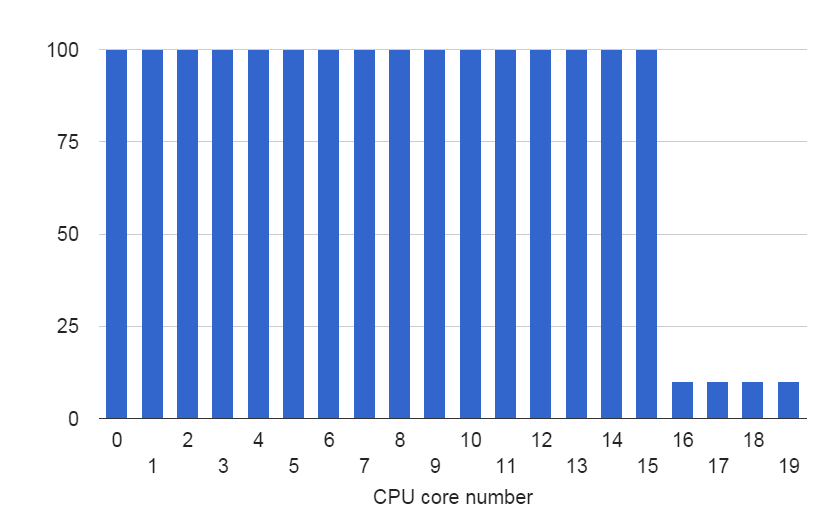 [Speaker Notes: RSS может распределить нагрузку только на 16 очередей]
scaling.txt
RPS = Software RSS
XPS = RPS for outgoing packets
RFS? Use packet consumer core number

https://www.kernel.org/doc/Documentation/networking/scaling.txt
[Speaker Notes: мы это используем!]
Why is RPS/RFS/XPS bad?
Load distribution between CPU cores might be uneven.
CPU overhead
[Speaker Notes: т.к. отдельные соединения могут быть быстрее
если тридов приложеня меньше, чем ядер]
Accelerated RFS
Mellanox supports it, but after switching it on maximal throughput on 10G NICs were only 5Gbit/s.
Intel
Signature Filter (also known as ATR - Application Targeted Receive)
RPS+RFS counterpart
[Speaker Notes: Хуже распределяет нагрузку и допускает packet reordering]
Network
SoftIRQ
[Speaker Notes: мутная тема
Не смотря на то что это раздача и исходящих пакетов больше, softirq net_rx прерываний значительно больше, об этом поговорим чуть позже.]
How SoftIRQs are born
Network
eth0
Q0
Q...
[Speaker Notes: Что происходит при получении пакета:
…]
How SoftIRQs are born
Network
CPU
C0
C...
eth0
Q0
Q...
HW IRQ 42
RSS
[Speaker Notes: генерируются на первый пакет,]
How SoftIRQs are born
Network
SoftIRQ
NET_RX
CPU0
HW interrupt processing is finished
CPU
C0
C...
eth0
Q0
Q...
HW IRQ 42
RSS
[Speaker Notes: затем отключаются, выгребается N пакетов, затем включаются]
How SoftIRQs are born
Network
SoftIRQ
NET_RX
CPU0
HW interrupt processing is finished
NAPI poll
CPU
C0
C...
eth0
Q0
Q...
HW IRQ 42
RSS
[Speaker Notes: HW отключаются, выгребается N пакетов, затем включаются]
What to do with high SoftIRQ?
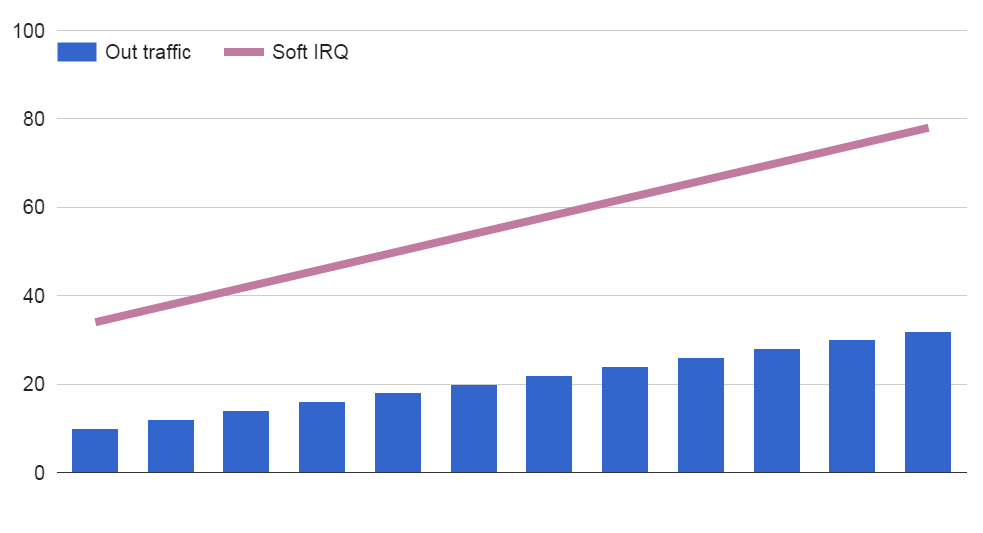 Interrupt moderation
ethtool -c/-C
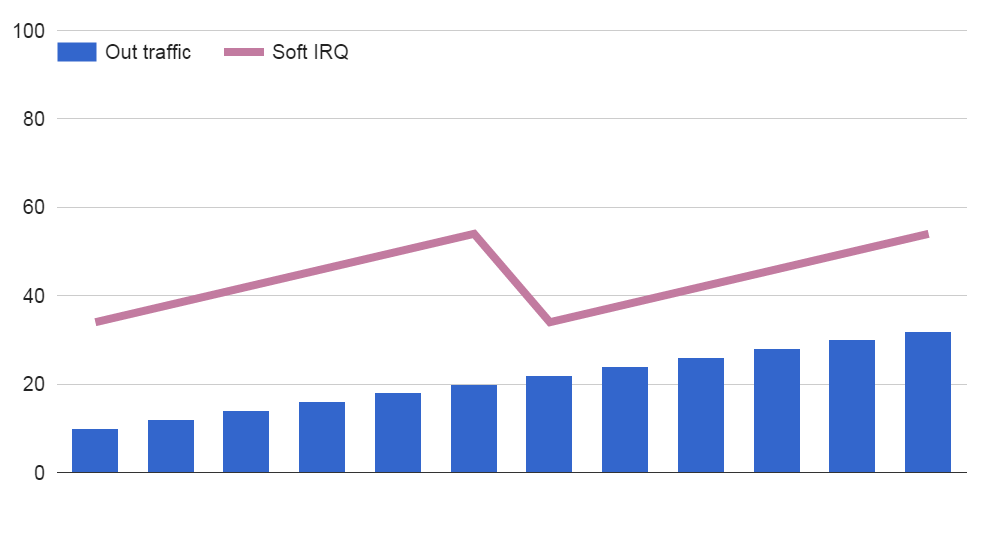 Why is interrupt moderation bad?
You have to balance between throughput and latency
What is going on?
Too rapid growth
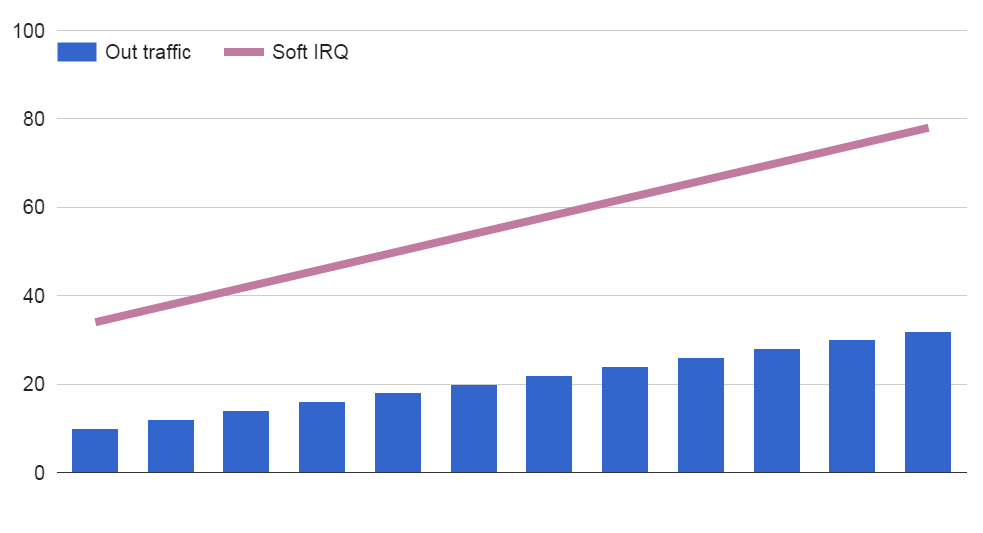 Health ministry is warning!
REVERT!
CHANGES
KEEP IT
TESTS
[Speaker Notes: обязательно откатывайте те изменения, который вам не дали однозначного выигрыша!
в противном случае рано или поздно они ухудшат производительность системы!]
Thank you!
Odnoklassniki technical blog on habrahabr.ru http://habrahabr.ru/company/odnoklassniki/
More about us
http://v.ok.ru/






Dmitry Samsonov
dmitry.samsonov@odnoklassniki.ru
[Speaker Notes: На выполнение этой задачи было потрачено много времени, но мы
решили и старые, и новые проблемы
освоили новые технологии и углубили знания о линуксе
и самое главное - получили бесценный опыт 

Подходите ко мне после доклада, задавайте вопросы, рассказывайте про ваши истории успеха и проблемы - мне это интересно!]